Collaborative Fundraising with SAN
Unlocking the Power of Partnerships
Creating a Collaborative Culture to Accelerate Agricultural Transformation
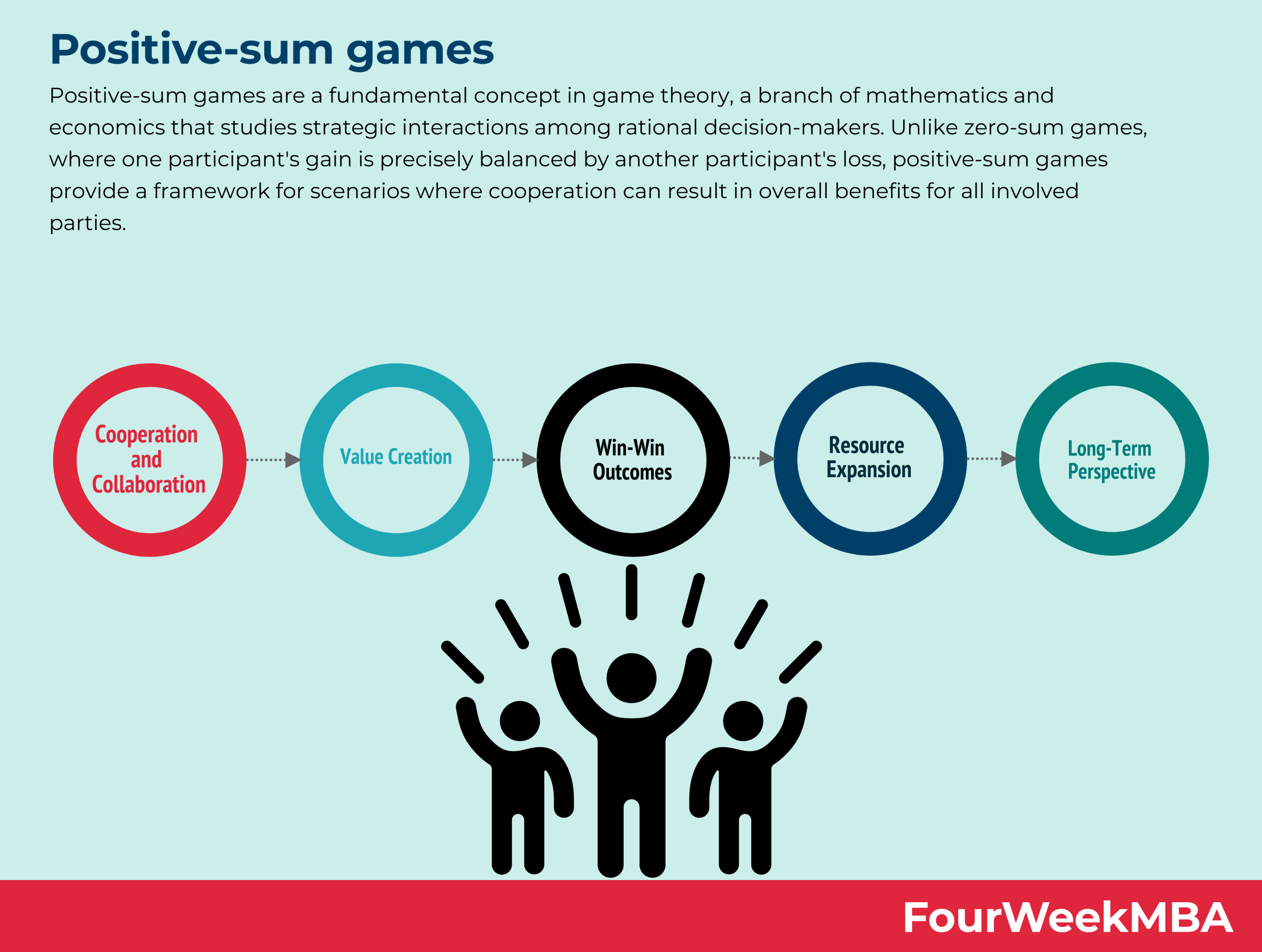 Positive Sum Game
[Speaker Notes: We’re not simply looking for funds, we’re looking to fulfil our mission

Collaboration as an opportunity to:
Reflect multi-stakeholder local-to-global perspectives
Tackle complex, systemic issues by leveraging stakeholders’ complimentary capabilities
Create coalitions that increase influence
Scale impact]
But we need the right collaboration model
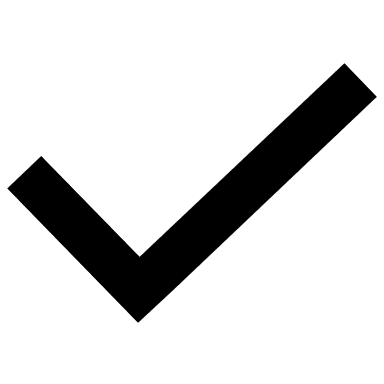 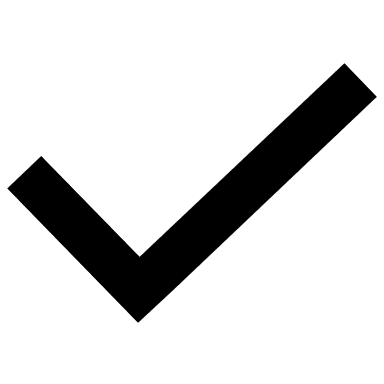 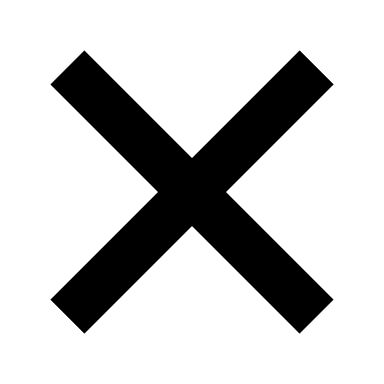 RECIPROCITY
Adapting to Global Funding Trends
More competition
More emphasis on biodiversity
More localisation
Growing emphasis on equity and justice
More private-sector partnership
More co-creation

To compete, we need to put together the best teams, to build the best initiatives and proposals, to deliver the best work.
[Speaker Notes: Increasing competition
Humanitarian aid is at an all-time high. 300 million people need humanitarian assistance now. Wars in Gaza and Ukraine are set to continue and possibly spread/intensify. 25% of the world’s population live in fragile environments, often in lower income countries. There is a lot of competition for available funds. Will this be at the expense of long-term development? 

Biodiversity
But there is also good news. The climate emergency remains high on donor agendas, and there is growing emphasis on biodiversity, especially since COP15.

Localisation
Funders are increasingly looking to local implementers, led by USAID. We can expect to see more funding channelled towards mid-sized regional and local implementers. This could be a good opportunity for SAN and its members. Our global reach expands our collective eligibility to target these funds. 

GESI
This is nothing new for bilateral development funders. 
But more climate funders are also now committing to incorporate equity and justice principles into their funding policies.. 
SAN has strengthened its capacities in this regard. We’ve incorporated GESI into our mission. We are intentional about it when designing our programming. 

Private-sector partnership
We’ve seen for a while that governments see this as a benefit both in terms of cost-share and to foster sustainability. It’s a trend that seems set to stay. 
SAN enjoys strong engagement with corporates. We leverage cooperation and partnership with companies, governments, civil society, communities and others. 
This is an opportunity we can exploit. 

Co-creation
Donors and clients are aiming for more co-creation. This is central to how SAN engages with our partners. So this is an opportunity for us to be competitive]
Discussion 1
“The days of designing programmes in London, Washington DC, and Berlin should be over.”

Why or why not?
What are your reasons?
What has been your experience?
What opportunities do you see for SAN to change this?
[Speaker Notes: Take 10 minutes to discuss and report back]
Discussion 2
“If you want to go fast, go alone. If you want to go far, go together.” 

What has worked well in your funding collaborations? 
What challenges have you faced? 
What has kept you from collaborating with others on fundraising?
What roles do you see for the secretariat in collaborative fundraising efforts?
What are the different ways members can contribute to collaborative fundraising efforts?
[Speaker Notes: The goals is to gather insights on collaborative fundraising within the network.
Take 15 minutes to discuss in groups and the report back]